COMPORTAMIENTO DE LA RENTABILIDAD EN EMPRESAS ARGENTINAS: AÑOS 2018-2019
Autores: Jorge Orlando Perez – Cristina Conrero – Mauricio Vinanti – Luciano Luján – Nicolás Caporalini
OBJETIVO DEL TRABAJO
VARIABLES QUE AFECTAN LA RENTABILIDAD
ROA

ROE

LEVERAGE
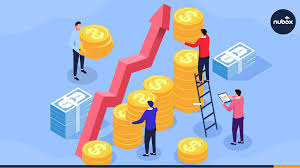 EL CONTEXTO ECONÓMICO
TIPO DE CAMBIO

INFLACIÓN

DÉFICIT FISCAL

TASAS DE INTERÉS

PRESION IMPOSITIVA

COSTOS LABORALES
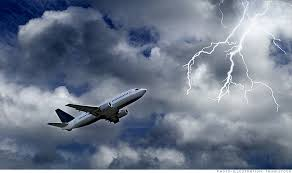 ANÁLISIS DE LA INFORMACIÓN
2018

2019
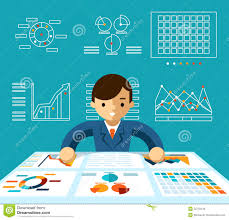 CONCLUSIONES